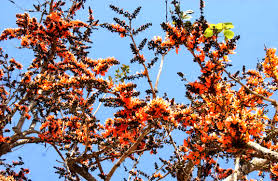 WEL COME
INTRODUCTION
Class: Five
        Subject:  English
        Unite: 7,  Lesson: 1-2
       Time: 45 minutes
Md. Juyel Ahmed                                                      
   Assistant Teacher                     Sreekrishnapur Dilalpur Gps   
      Chhatak Sunamgonj
Learning outcomes
By end of the lesson students be able to--
1.2.1 Recognize which syllable in a word in stressed.
    1.3.1 Recognize which words in a sentences are stressed.
    1.1.1  Say words, phrases and sentences with proper sound and stress.
    1.5.1 Read words, phrases and  sentences in the text with proper pronunciation, stress and intonation.
Now try to say about the bellow picture
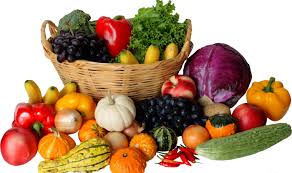 Why do we eat this  food?
If we eat this food, we will be healthy.
Teacher’s reading and discuss about the lesson.
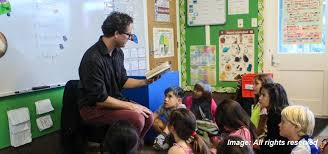 Open your EFT book at page 26
I am putting some chocolate on my ice-cream. Ice-cream is delicious with chocolate
What are you doing, Nasreen?
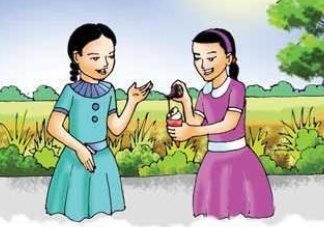 Sima
Nasreen
Of course! I don’t eat them regularly.
Well, it looks good, but you shouldn’t eat a lot of chocolate or ice-cream
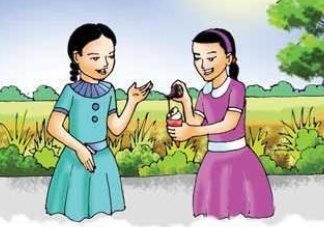 Sima
Nasreen
Individual work
Some new words and meaning
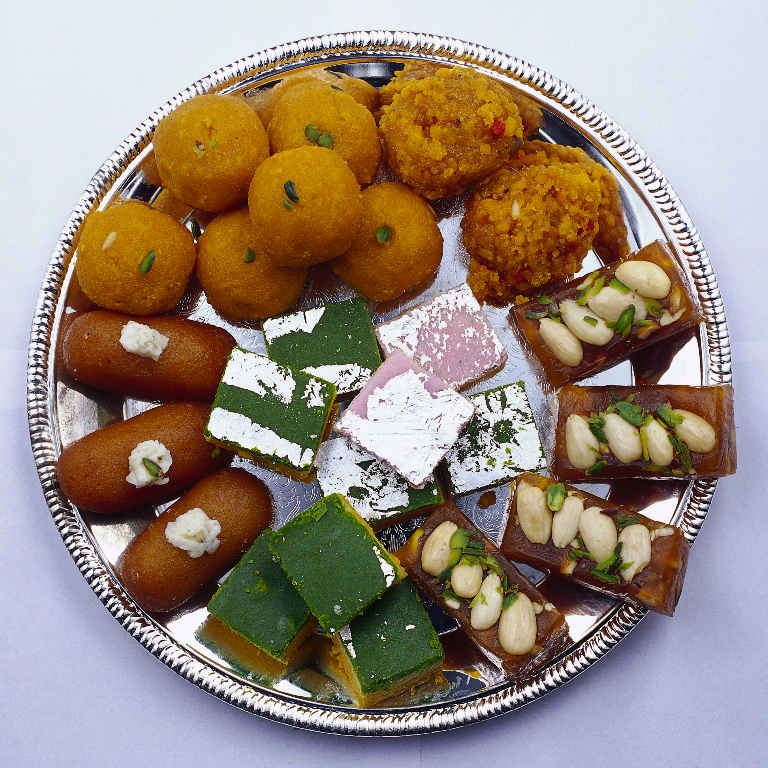 Tasty
Delicious
Putting
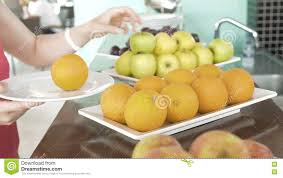 Placing
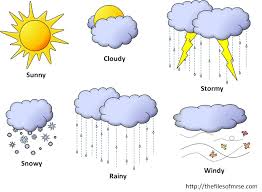 Weather
Climate
Pair work
Answer to the following questions-

1.What is Sima’s favourite food?

2.What does Nasreen  eat a lot?
Group work
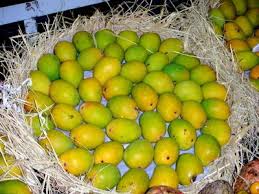 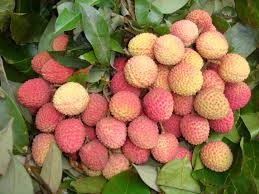 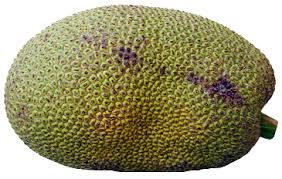 Group mango
Group lichi
Group jackfruit
Write 10 foods name of each group.
Evaluation
Fill in the blanks
1. What are you doing, -----------? 
   2. I love pineapples and ---------.
   3. I eat ------ and vegetables everyday.
   4. We should ----- it quickly.
   5. Carrots and ----- are my favourite.
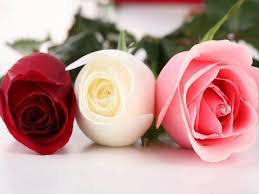 Thank you